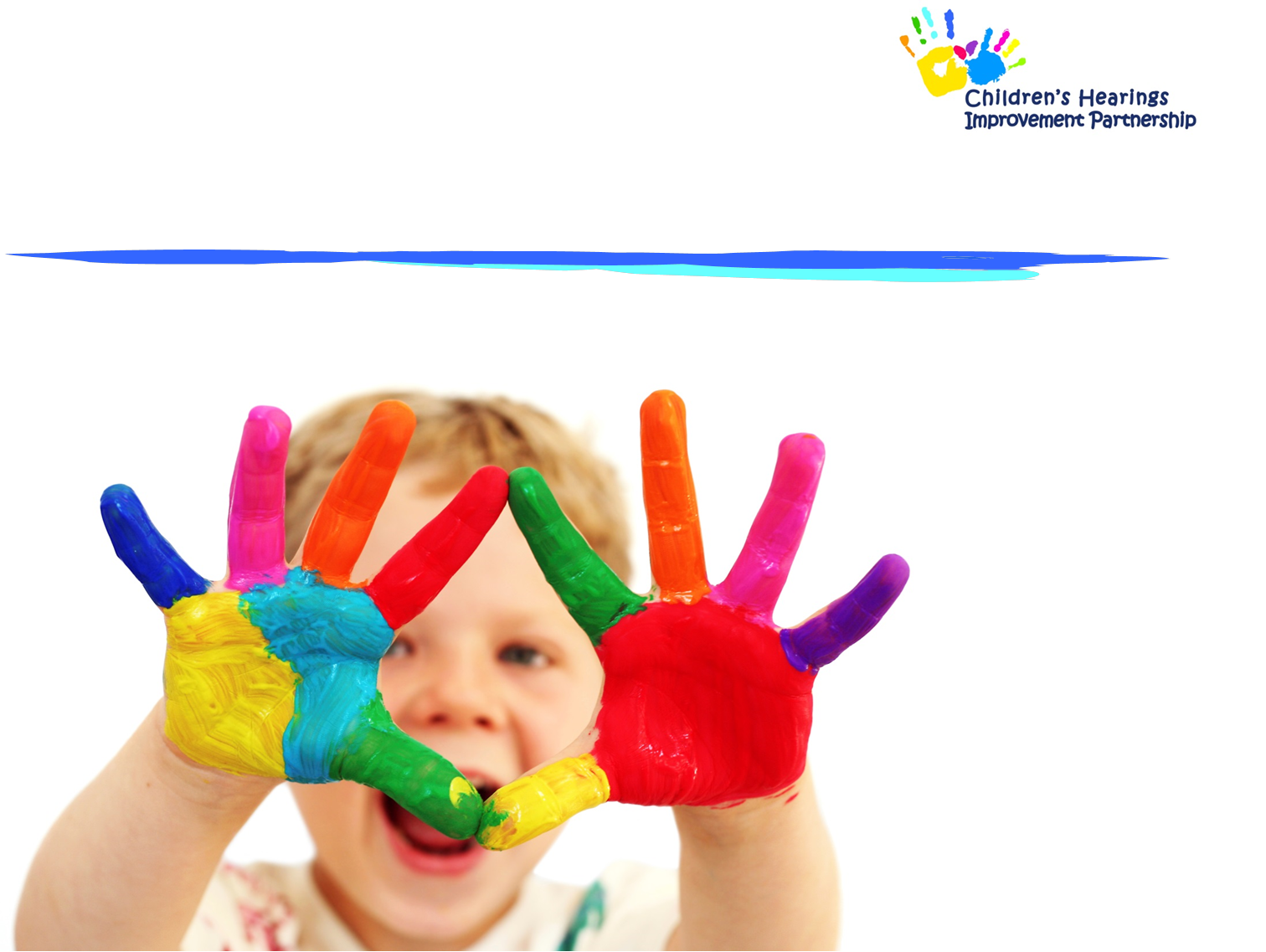 Children (Scotland ) Act 2020
July 2021 Changes – Information for SCRA Partners
Introduction
The context for these changes:
The Promise “There must be particular attention paid to the rights of brothers and sisters to ensure that they have all the necessary legal rights to have their voice heard in relation to their brothers and sisters.” (page 40)
Supreme Court decision - ABC/XY v Principal Reporter: SCRA’s approach is ECHR compliant but Scottish Government wanted  to move to putting rights on a statutory basis
Scottish Government – Rights Based – UNCRC Incorporation (Scotland) Act 2020

Legislative Changes
Children (Scotland) Act 2020
The Children’s Hearings (Scotland) Act 2011 (Rules of Procedure in Children’s Hearings) Amendment Rules 2021 

Amendments to :
Section 17 Childrens Scotland Act
The Looked After Children (Scotland) Regulations 2009  
Children’s Hearings (Scotland) Act 2011
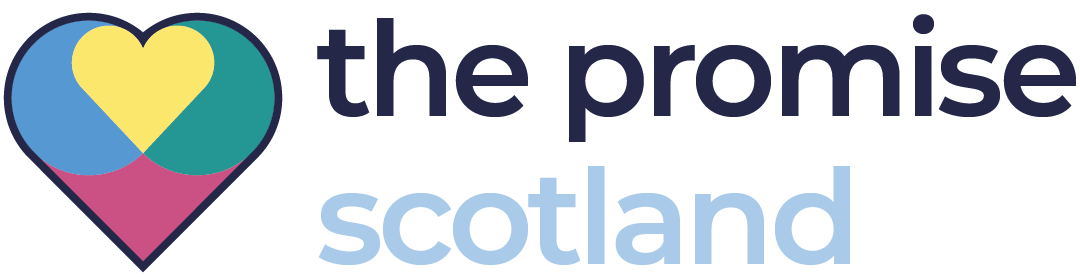 [Speaker Notes: The Promise: “There must be particular attention paid to the rights of brothers and sisters to ensure that they have all the necessary legal rights to have their voice heard in relation to their brothers and sisters.” (page 40)
Supreme Court decision in ABC/XY v Principal Reporter: SCRA’s approach is ECHR compliant
Scottish Government wanted  to move to putting rights on a statutory basis
New and amended duties on local authorities in: 
section 17 of the 1995 Act – to promote contact between a looked after child and their sibling and to seek sibling’s views 
The Looked After Children (Scotland) Regulations 2009  - seeking views of a sibling, considering contact arrangements with a sibling, and considering any sibling when placing a child 
NB: these duties relate to a wider group of people than the participation rights for hearings – it includes all siblings (with at least one parent in common)
Note also: Local authorities always had a duty to promote parent/child relations, but this is now extended to relations amongst siblings
Also note S Ayrshire council was doing this anyway irrespective of the statutory footing in terms of the “my world” assessment which I understand forms part of Signs of Safety 
Amended duty on a children’s hearing in section 29A of the 2011 Act: to consider whether to make a contact direction in a CSO in relation a relevant person, sibling, and anyone with whom the child has resided and with whom the child has an ongoing sibling-like relationship 
Duty is only in relation to someone who does not reside with the child
NB: this duty relates to a wider group of people than the participation rights for hearings 
NB: no change to the principles to be applied: welfare is paramount; child’s views; minimum intervention (c.f. reporter assessment which is factual on whether someone meets the participation criteria or not)]
Purpose
To provide an overview of the legislative changes giving participation rights in children’s hearings to certain individuals

To introduce the new Sibling Contact Report to be used for children’s hearings

To provide an overview of the legislative changes to attendance at a children’s hearing
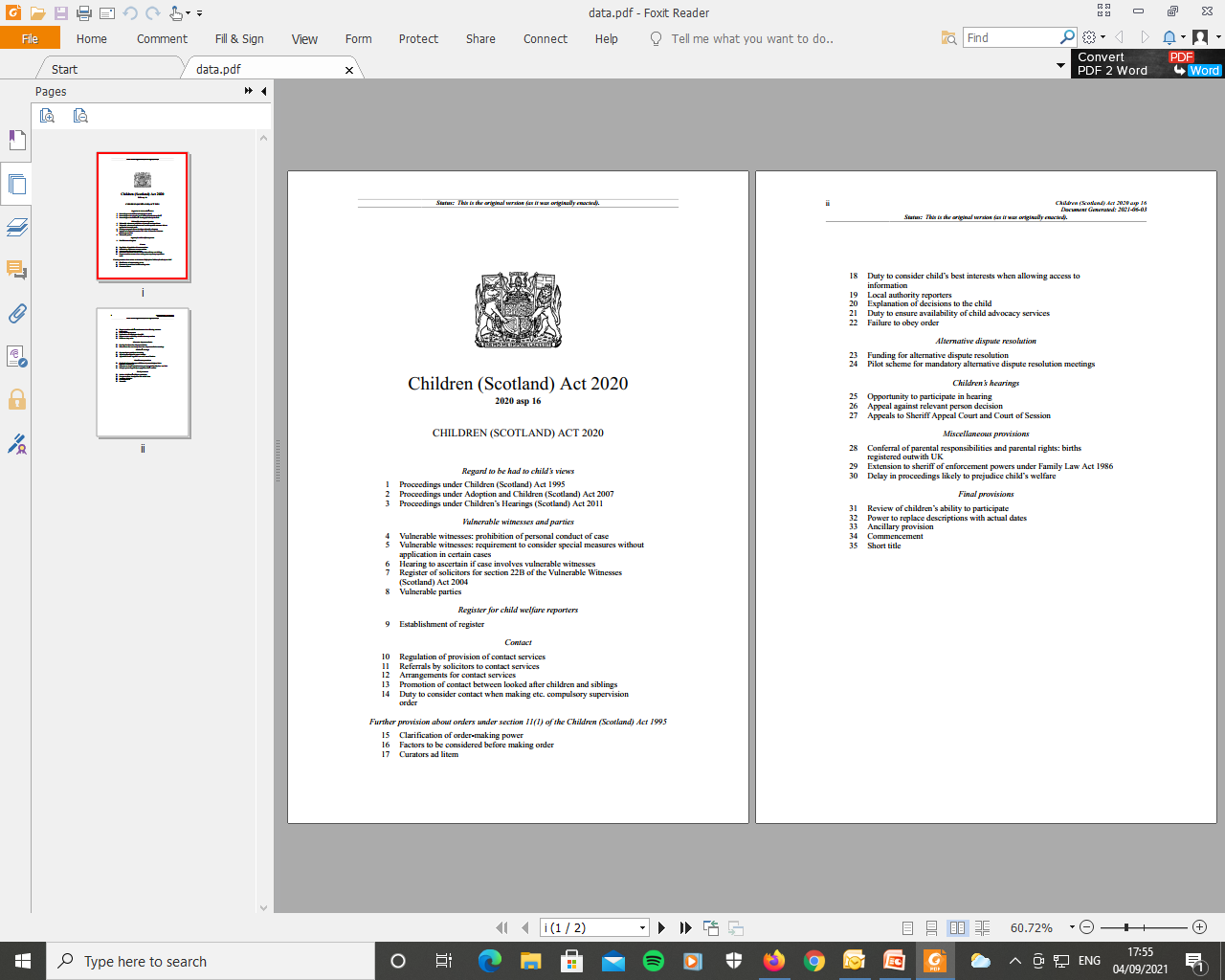 [Speaker Notes: The purpose of the session today is to discuss new legislation which took effect on 26th July.  You will have already had sessions with your Legal team about the changes in local authority duties. This session relates only to children's hearings.
The main changes relate to sibling rights which has been prompted by the promise.
We will cover the changes and what this means for you. In particular we will discuss the new Sibling Contact Report you will have to complete for hearings.
Firstly we will also briefly cover changes in attendance at hearings.]
The context for the new rights
The new participation rights in hearings are not the same as fundamental human rights and freedoms.

The participation rights afford certain things to certain people if certain criteria are met.

This is important as section 78(4) of the Children’s Hearings (Scotland) Act 2011 states:

“The chairing member must take all reasonable steps to ensure that the number of persons present at a children's hearing at the same time is kept to a minimum.”
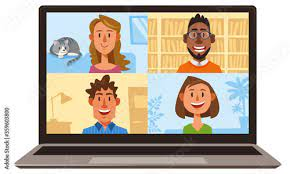 What are the participation rights?
The new participation rights in hearings include the following rights:

To be notified of a hearing 
To provide a report for the hearing 
To be provided by the reporter with certain documents.
To be authorised by the chair to attend the hearing 
To be represented
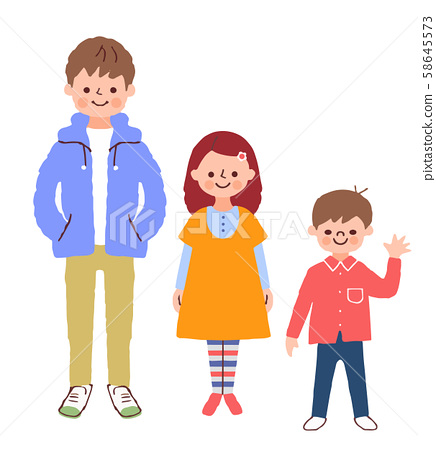 How are participation rights obtained?
There are two routes:

Reporter decides participation criteria are met and treats the individual as having participation rights.

The individual requests a PHP and the PHP decides that the participation criteria are met. Only an individual is entitled to make the PHP request and the reporter has a duty to arrange a PHP to decide whether criteria met if requested to do so by the individual .

If the reporter decides the participation criteria are met, the individual will be treated as having rights and a PHP will not need to make the determination. 
There is no fixed “participation individual” status (limited continuing rights relate only to requesting a review after a hearing decision has been made)
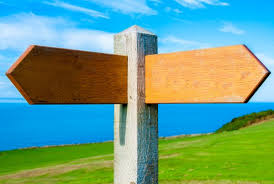 [Speaker Notes: A Participation Individual is is not the same as the status of someone who is deemed a Relevant Person who remains a Relevant person until they are undeemed. The Participation individual only has the participation rights until a substantive decision is made although they will still be treated as a participation individual if they ask for a review of that decisions

Participation individuals have no rights of appeal]
Participation Rights and Relevant Person Status
A Participation Individual does not have  the same status as someone who is deemed a Relevant Person.

A relevant person remains ‘relevant’ until  a decision is taken to remove their status – until they are ‘undeemed’. 

The Participation individual only has the participation rights until a substantive decision is made although they will still be treated as a participation individual if they ask for a review of that decision.

Participation individuals have no rights of appeal.
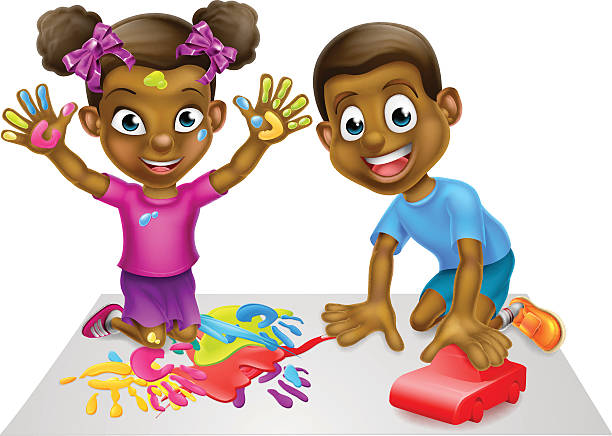 [Speaker Notes: A Participation Individual is is not the same as the status of someone who is deemed a Relevant Person who remains a Relevant person until they are undeemed. The Participation individual only has the participation rights until a substantive decision is made although they will still be treated as a participation individual if they ask for a review of that decisions

Participation individuals have no rights of appeal]
Participation criteria
The Participation criteria that will be applied by a reporter or PHP are: 

The individual is living or has lived with the child

The individual and the child have an ongoing relationship with the character of a relationship between siblings (whether or not they have a parent in common)

The hearing is likely to make a decision significantly affecting contact or the possibility of contact between individual and child
 
The individual is capable of forming a view on the matter of contact between the individual and the child.
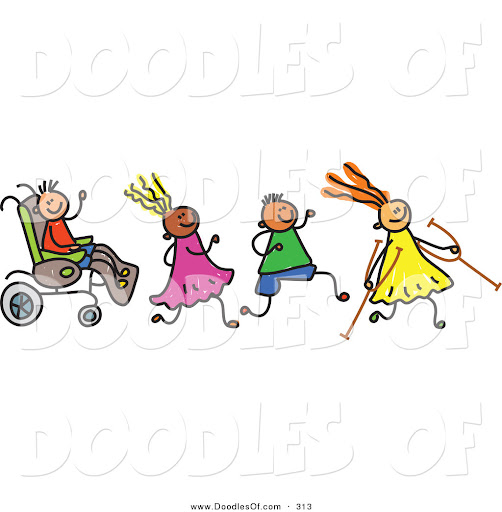 [Speaker Notes: Social workers may ask questions about the criteria and how it will be interpreted if they do you can share the following which is included in our practice direction:

The hearing is likely to make a decision significantly affecting contact or possibility of contact between individual and child 
“Likely” hearing decision is to be taken to be the decision recommended by the local authority
“Significantly” affecting contact: significance should be considered from perspective of the individual and the child – changes in frequency, duration, supervision likely to be significant.
Whether the decision is an interim decision is not likely to be relevant in considering whether it significantly affects contact.


Decision is to be taken to be one “significantly affecting contact or possibility of contact” if:
The decision is likely to have the effect of significantly changing the current contact arrangements, whatever the basis for those arrangements (contact direction, family or local authority arrangements)
OR
Although the hearing is not likely to make a decision which significantly changes the current contact arrangements, whatever their basis (due to the local authority not recommending such a change), the individual, the child or an RP wants the hearing to make such a decision (or wants the arrangements to be significantly different).

Capacity to form a view is to be assessed in light of capacity to make use of participation rights, i.e:
Attend hearing and participate in it
Provide a report
Understand the notification from the reporter]
Participation criteria (2)
The Participation criteria need to be considered for every child at every hearing and will change – they are not fixed. 
In order to assess the Participation criteria the reporter will need to have information.
A decision recommended by the Local Authority will be viewed as a ‘likely’ decision by the reporter.
An interim decision will also be considered as being able to significantly affect contact.
Changes to current contact arrangements (however these are managed) may be considered as ‘significantly affecting contact or the possibility of contact’.
Views of the child or family which are different to the current contact arrangement may be considered as ‘significantly affecting contact or the possibility of contact’.
The capacity of a child to form a view will be assessed in the context of a child using the participation rights, e.g.:
Attending the hearing
Participating in the hearing
Providing a report
Understanding the notification from the reporter.
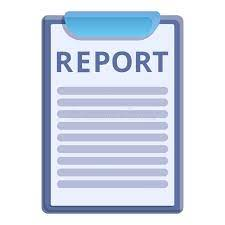 [Speaker Notes: Social workers may ask questions about the criteria and how it will be interpreted if they do you can share the following which is included in our practice direction:

The hearing is likely to make a decision significantly affecting contact or possibility of contact between individual and child 
“Likely” hearing decision is to be taken to be the decision recommended by the local authority
“Significantly” affecting contact: significance should be considered from perspective of the individual and the child – changes in frequency, duration, supervision likely to be significant.
Whether the decision is an interim decision is not likely to be relevant in considering whether it significantly affects contact.


Decision is to be taken to be one “significantly affecting contact or possibility of contact” if:
The decision is likely to have the effect of significantly changing the current contact arrangements, whatever the basis for those arrangements (contact direction, family or local authority arrangements)
OR
Although the hearing is not likely to make a decision which significantly changes the current contact arrangements, whatever their basis (due to the local authority not recommending such a change), the individual, the child or an RP wants the hearing to make such a decision (or wants the arrangements to be significantly different).

Capacity to form a view is to be assessed in light of capacity to make use of participation rights, i.e:
Attend hearing and participate in it
Provide a report
Understand the notification from the reporter]
Review Hearings
There are two key changes which expand the types of review hearing – a section 132A review

Person with participation rights at a hearing that made, continued or varied the CSO can request a  review hearing after 3 months – same as child and RPs

Person who did not attend the most recent hearing where CSO made, varied or continued can request a review straight away if certain limited criteria are met
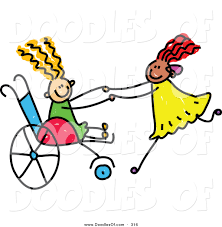 [Speaker Notes: Social workers may ask questions about the review hearing routes:


First option for section 132A review (subsection (3)): where the person did not have participation rights at the last hearing:
no decision was made at the time by a PHP or hearing about whether they met the participation criteria;
the reporter didn’t consider the issue or thought the criteria were not met; and
if a PHP or hearing had considered the issue, it is more likely than not that it would have decided the participation criteria were met

2nd option for section 132A review (subsection (4)): where the person did have participation rights at the last hearing
The person had participation rights at the last hearing (whether by decision of the reporter, PHP or hearing) 
the person was not able to participate properly as a result of either:
	a material failure to treat the individual, or their representative, in accordance with the rules, or
  	exceptional circumstances]
Contact Directions
There is new duty on a children’s hearing to consider whether to make a contact direction in relation a sibling, and anyone with whom the child has resided and with whom the child has an ongoing sibling-like relationship

Duty is only in relation to someone who does not reside with the child

NB: these duties relate to a wider group of people than the participation rights for hearings 

NB: no change to the principles to be applied: welfare is paramount; child’s views; minimum intervention
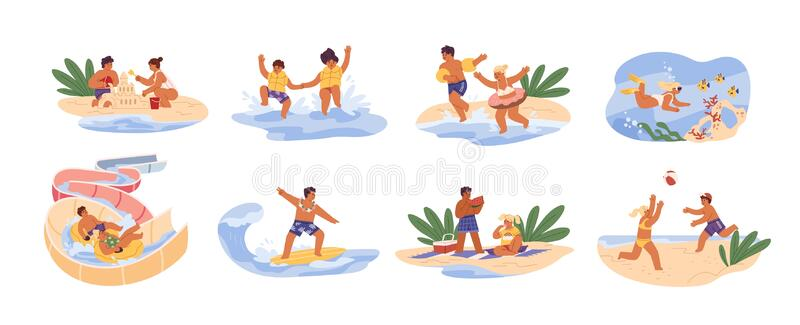 Provision of information
Reporter requires information from the local authority to ascertain whether any individuals have participation rights.

The hearing require information to allow them to consider making a contact direction.

Individual with participation rights will receive:

Copy of any contact direction that regulates their contact with the child
Any information about the individual, their contact with the child, or how contact or the possibility of contact with the child may be affected by a decision of the children’s hearing
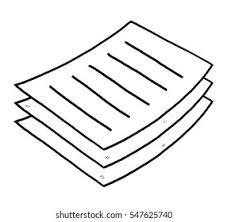 [Speaker Notes: There is no need for the reporter to investigate proactively whether such individuals may exist.]
Attendance at Hearings – 3 key changes
Extended Duty on Reporter to Facilitate Attendance by Electronic Means


Power of Hearing to Restrict Attendance to  Electronic Means Only


Extended Power to Exclude
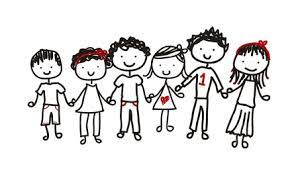 Attendance by Electronic Means
SCRA must take all reasonable steps to enable someone to attend a PHP or children's hearing by electronic means if the following criteria is met:

	(a) Person has a right to attend

	(b) Person has made a request to attend by electronic means, and

	(c) the Reporter is satisfied that either:
the person has a good reason for not physically attending, or 
the person would be better able to effectively participate through electronic means rather than  by physically attending

This is not the same as the arrangements a reporter will make for a Virtual Hearing.
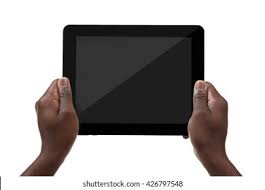 [Speaker Notes: “Electronic means” includes telephone and video link
Presumed to be video link unless not practicable]
Restricting Attendance to by Electronic Means Only
PHP may be arranged by a reporter – either on own initiative or following request by child, relevant person or safeguarder for a hearing to consider restricting attendance to electronic means only

PHP decision can apply to: relevant persons and their representatives, persons with participation rights and their representatives, and representatives of newspaper or agency

Cannot apply to a person who is seeking to be deemed
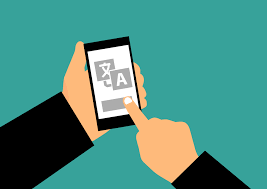 Restricting Attendance to by Electronic Means Only
Criteria - individual’s physical presence likely to:
	 - Prevent the hearing obtaining the views of the child or a relevant person, OR
	 - Cause significant distress to the child or to a relevant person

If criteria apply, PHP MAY order that individual can only attend by electronic means. 

If PHP makes that order, SCRA must take all reasonable steps to enable the individual to attend the hearing by electronic means.
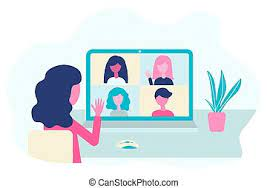 [Speaker Notes: Where ‘electronic means’ there is a presumption that video link will be used where practicable.

If appropriate to the case we will, consider in discussion with social worker when arranging a hearing whether 
individual might want to request remote attendance 
whether a PHP to considering restricting physical attendance would be appropriate]
Extended Power to Exclude
There are two new provisions:

1) chair can exclude any person where their conduct is violent, abusive or otherwise so disruptive that, unless the person is excluded, the chair would consider it necessary to end or adjourn the PHP or hearing
2) chair can exclude RP, their representative where presence causes or likely to affect  the hearing obtaining the views of a relevant person or likely to cause, significant distress to a relevant person attending the hearing

Cannot be exercised before the hearing starts and the provisions last for only as long as necessary
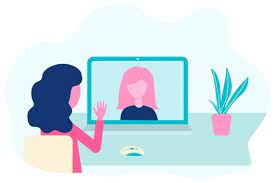 Sending hearing papers to the CSWO
Reporter has a duty to give hearing papers to the Chief Social Work Officer 

These will be sent to the SWIS inbox and forwarded to the appropriate social worker
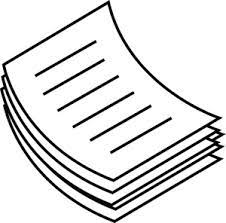 [Speaker Notes: Although no duty to give any report provided by the local authority, reporter is to give the CSWO the full set of hearing papers – unless the only document being sent is the SW report]
Sibling Contact Report
SCRA Localities and local authorities will agree the format of a Sibling Contact Report to be submitted with all reports for Children’s Hearings.

A template Sibling Contact Report is available together with guidance on the SCRA website.

This report will be included in the hearing papers. It will also be provided to an individual if they meet that participation criteria.

It is essential that a separate report is completed for each sibling or person with a sibling type relationship.
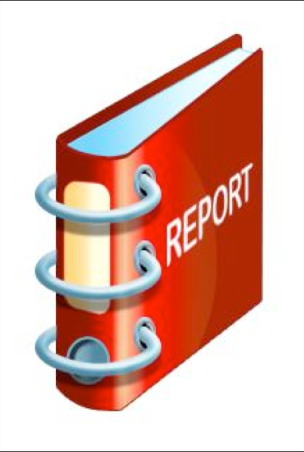 Sibling Contact Report
A Sibling Contact Report should be submitted with all reports for Children’s Hearings  - this includes investigation reports and referrals to the Reporter - except where a child is living with an individual.

A Sibling Contact Report will be needed if there is a recommendation to remove the sibling or someone else is asking the hearing to do this.

The report must be provided to the Reporter no later than 4 weeks before a hearing to provide sufficient time for the Reporter to take the appropriate steps.

Where a Pre Hearing Panel has been asked to make a decision that an individual meets the participation criteria and no Sibling Contact Report has been completed one must be prepared and submitted to SCRA within 7 days of being requested.
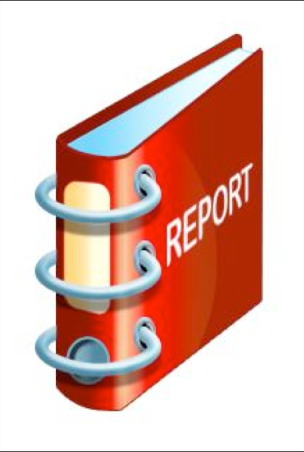 Conclusions
This is new to everyone – if you have questions, please ask. 

Social workers should complete a Sibling Contact Report.

Social workers should let the reporter know if children and families have a strong preference for attending the hearing in a certain way.

Social workers should let the reporter know of any one who should be attending the hearing using technology (for example, where it would be safer not to have a person in the building)

Social workers should alert the reporter if they think that a person may need to be excluded during the hearing discussion.  

Please make sure you have read SCRA’s briefing.

Thank you!